Korist od 
mora
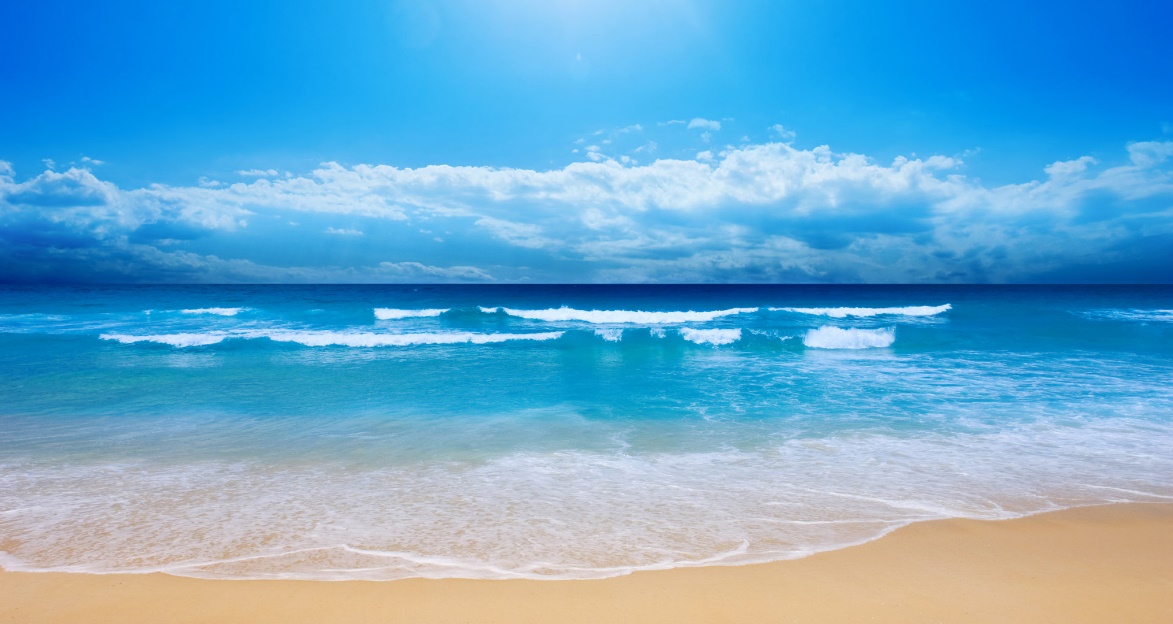 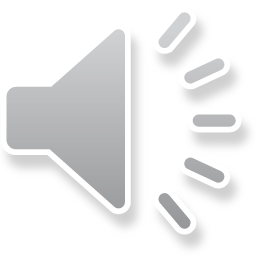 Korist od mora
More je životinjska i biljna zajednica
More ima svoju gospodarsku i prirodnu vrijednost
More je izvor hrane, fosilnih goriva, služi kao prometni put i pomaže u razvoju turizma
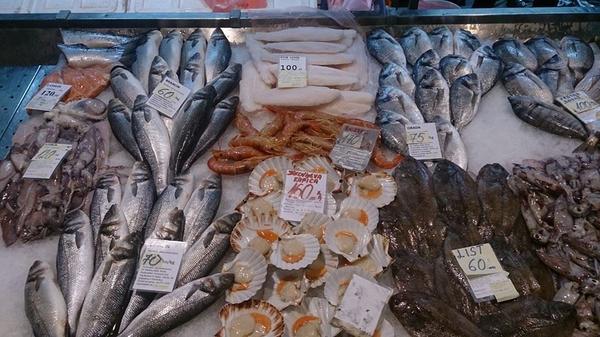 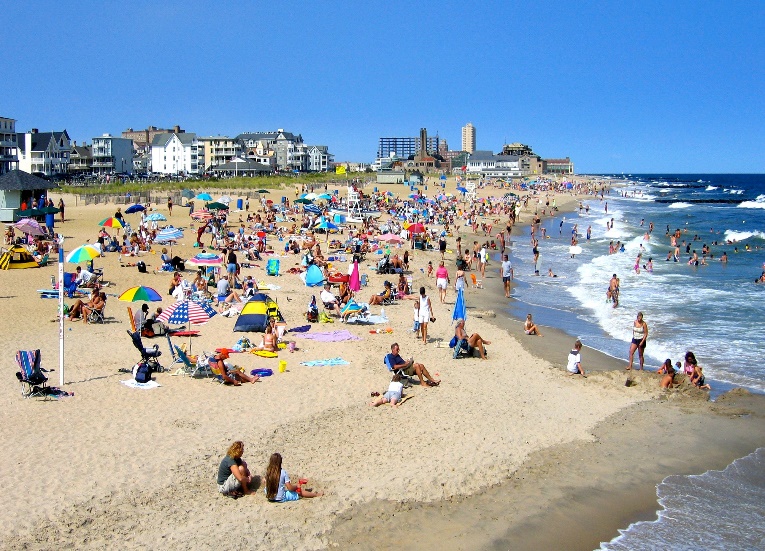 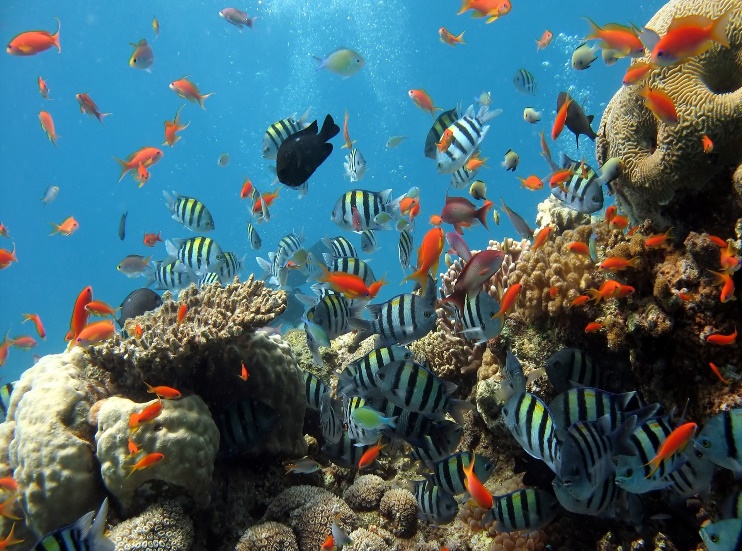 More kao izvor hrane
Plodovi mora: školjkaši, glavonošci, rakovi, ribe
Uzgoj riba i drugih morskih organizama (marikultura)
Izvor kuhinjske soli, ribljeg ulja, morskih algi
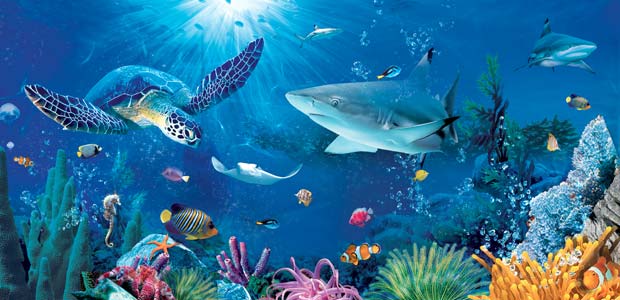 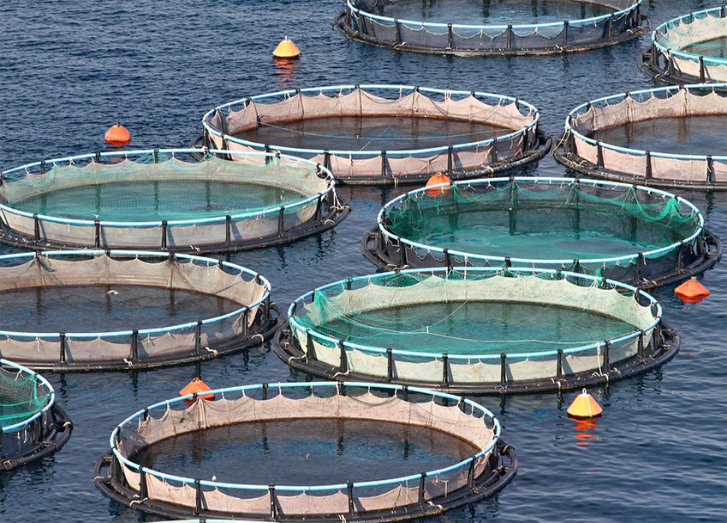 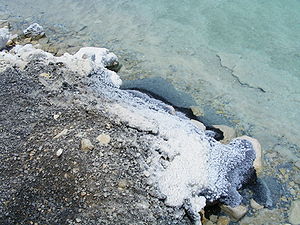 More kao 
prometni put
More kao izvor 
fosilnih goriva
More je izvor nafte (platforme, tankeri)
Izvor drugih fosilnih goriva
More je važan prometni put za prijevoz robe i ljudi
Robu smještenu u kontejnere prevoze veliki tankeri
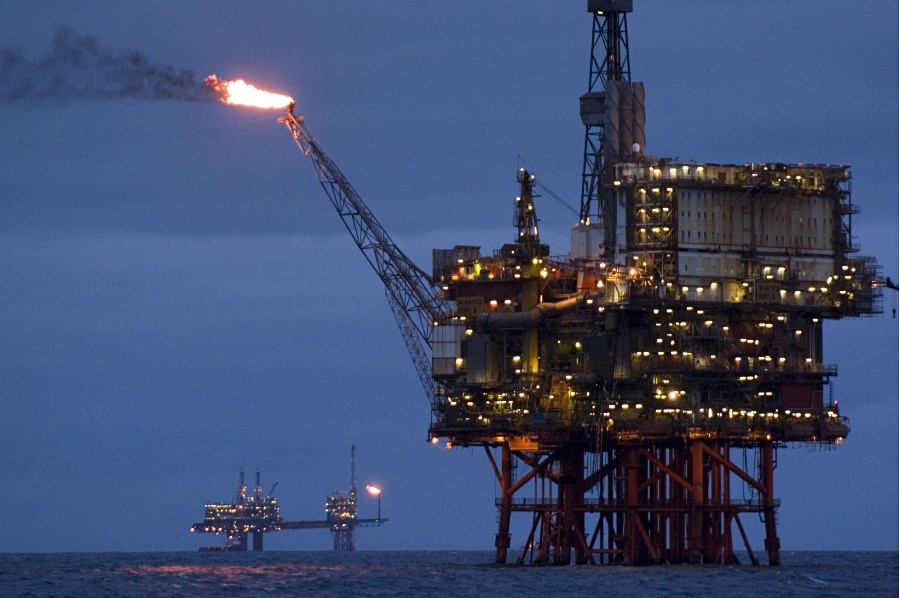 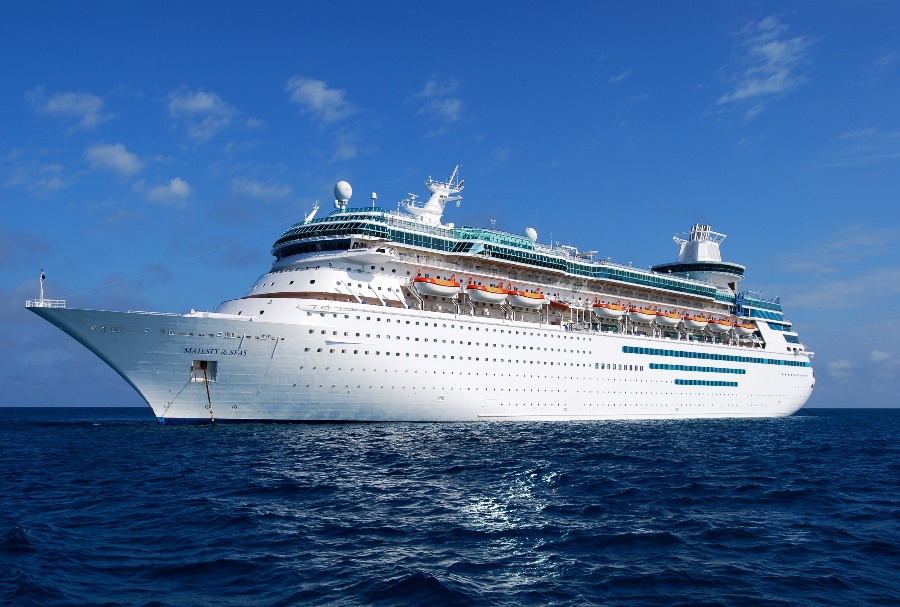 Zbog mora se razvija turizam
Zbog mora najviše turista dolaze u primorske krajeve tijekom ljeta
U primorskim krajevima je klima ugodna i krajolik predivan te baš zbog toga se turisti dolaze tamo odmarati
Većina ljudi se odmaraju, kupaju, bave se vodenim sportovima i uživaju u ,,morskome” zraku i mirisnim biljkama
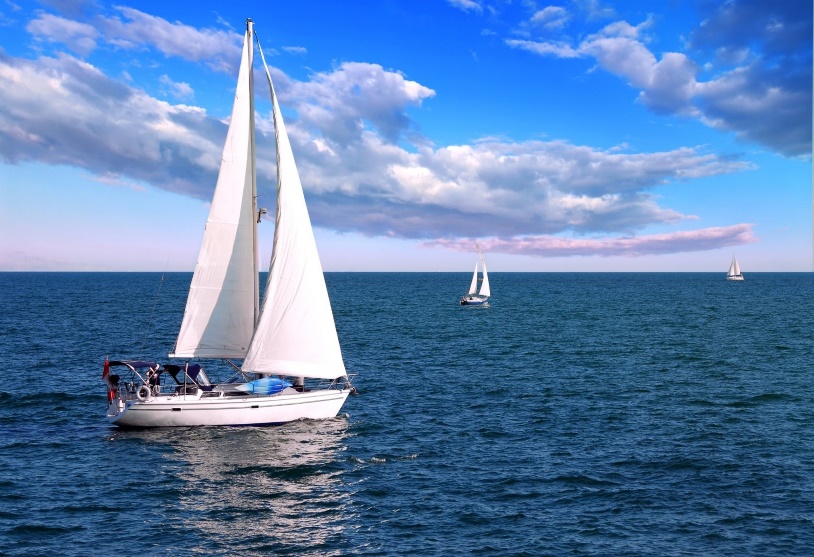 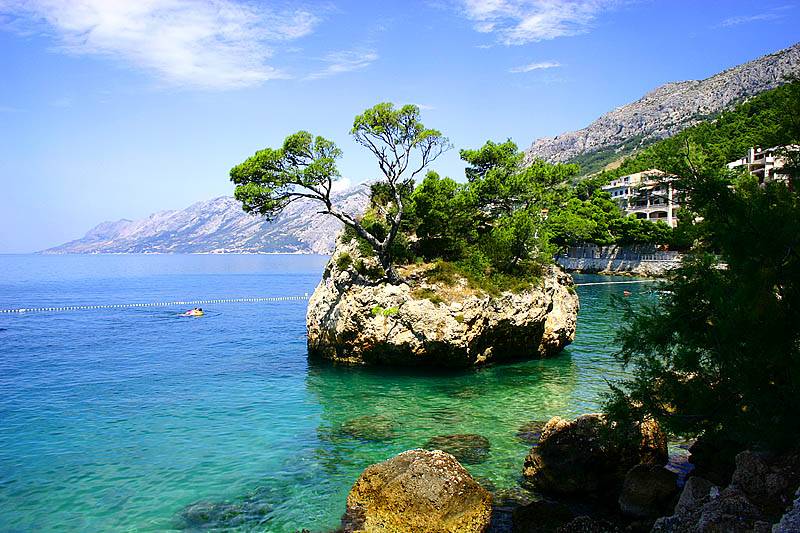 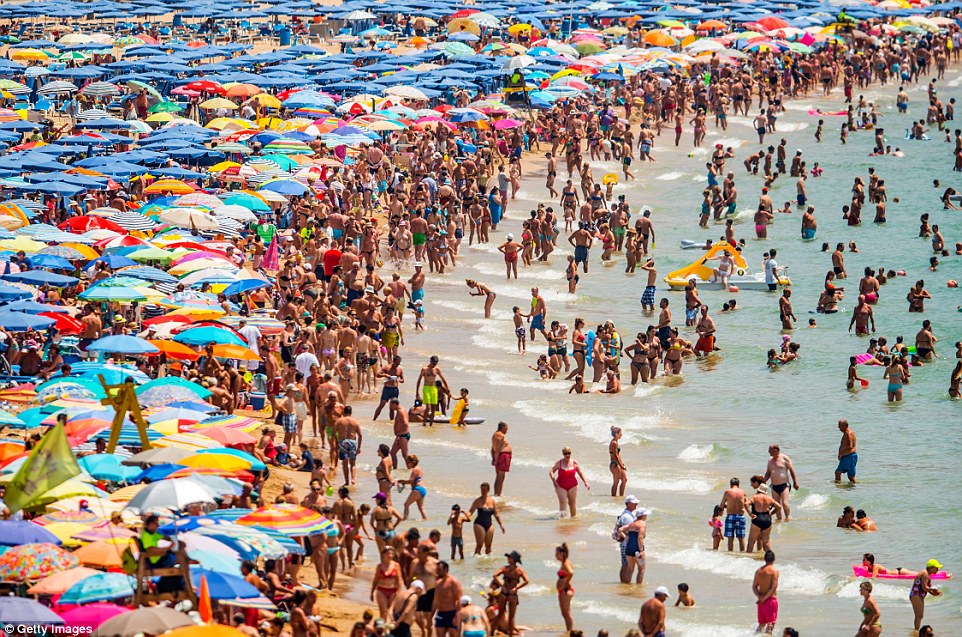 More kao izvor energije
More je izvor energije zbog svoje plime i oseke, svojih valova, morskih struja i svoje topline

Napravljeno je mnogo elektrana koje iskorištavaju morsku energiju
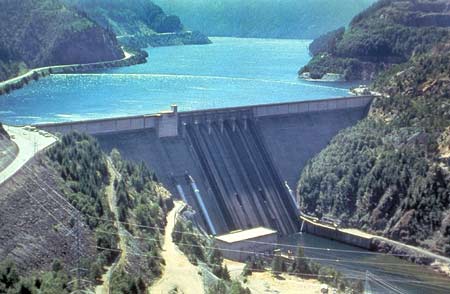 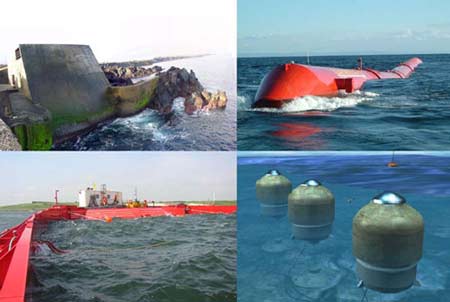 Druge koristi od mora
Čak 70 % atmosferskog kisika nastaje fotosintezom morskih proizvođača
More je prirodni klima-uređaj
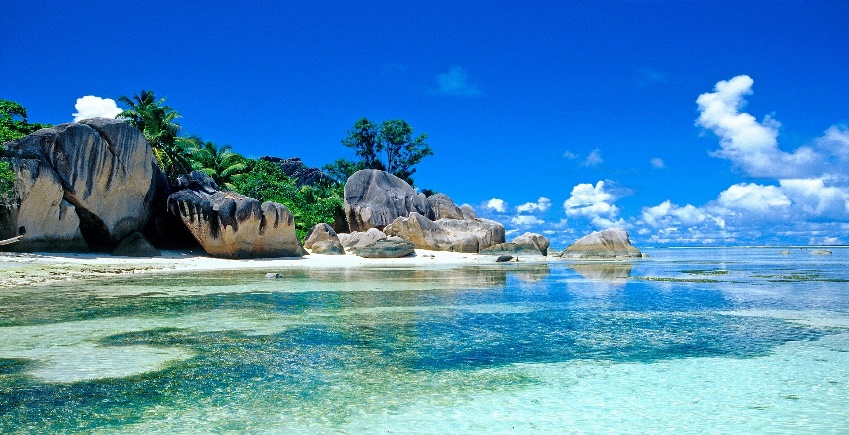 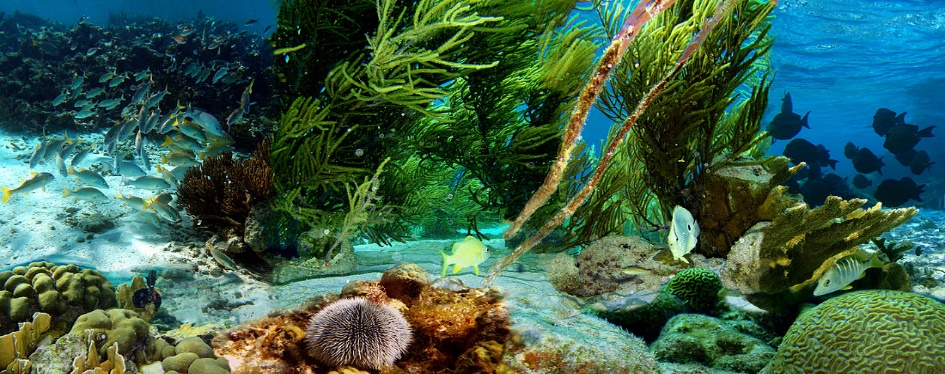 Utječe na količinu padalina
Dobrotvorno djeluje na zdravlje
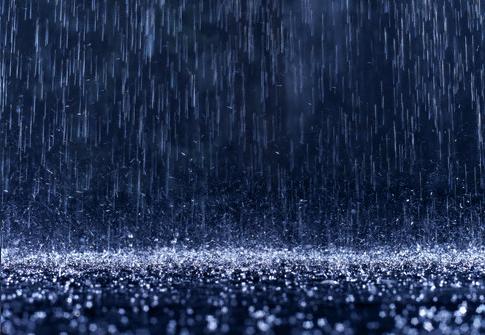 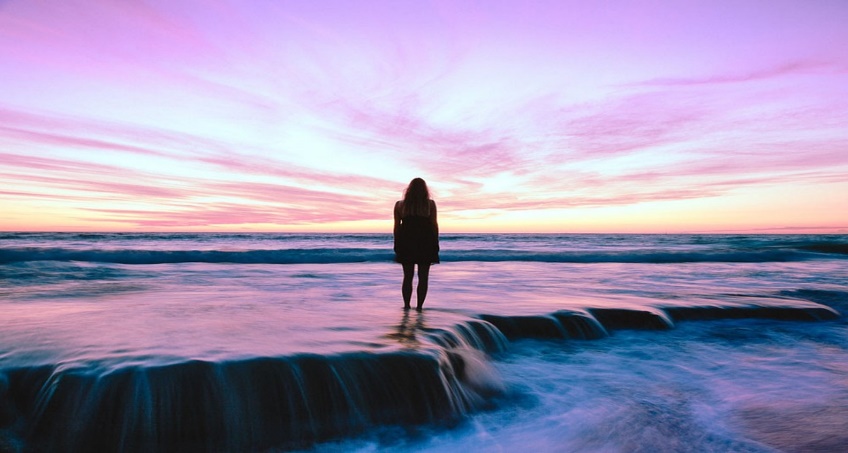 NAPRAVILA:
Melanie Matić 6.a
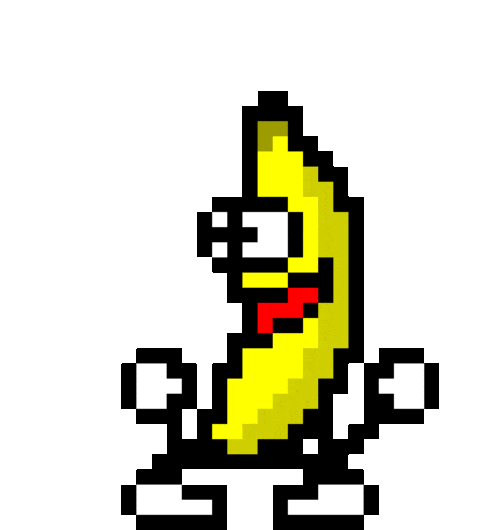 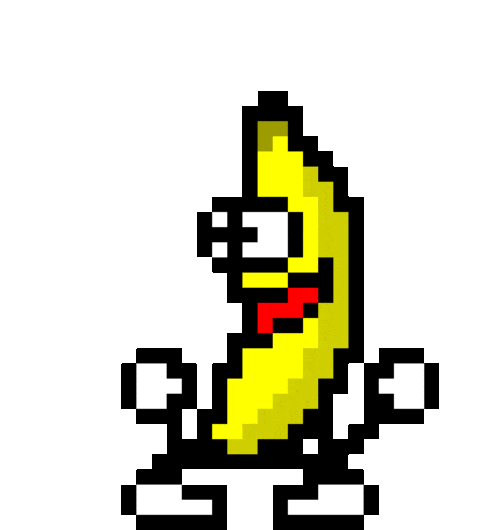 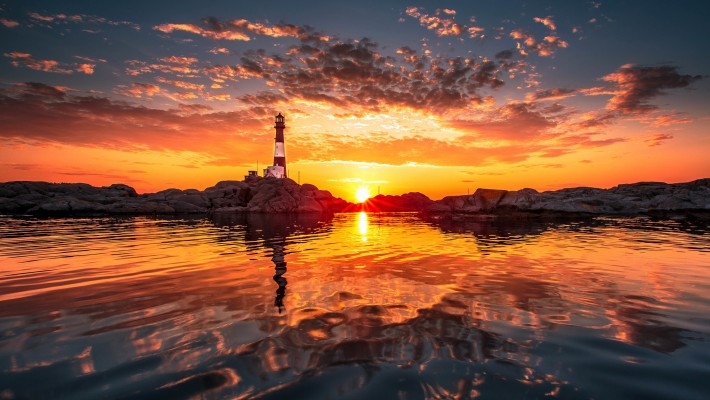